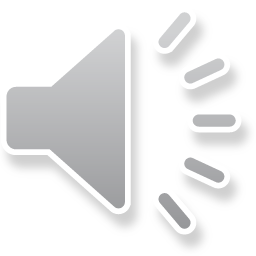 <G>

<J>
G
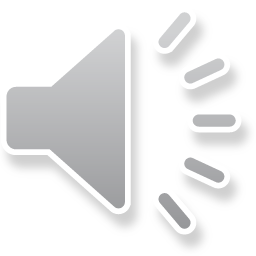 Sons que oferecem maior dificuldade Exercício 2
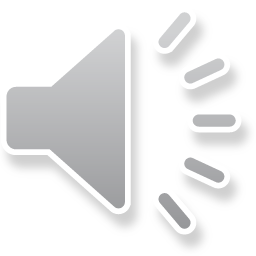 Escreva a palavra na coluna correta
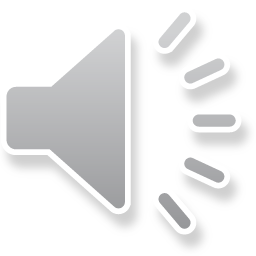 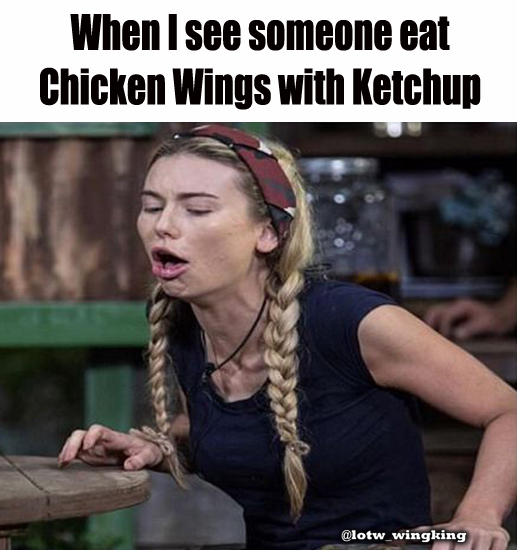 R
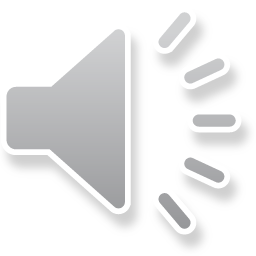 Sons que oferecem maior dificuldade Exercício 3
Ouça a frase e depois repita-a

O rato roeu a rolha do 
garrafão do Rei da Rússia
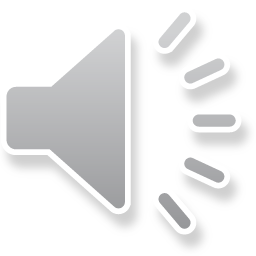 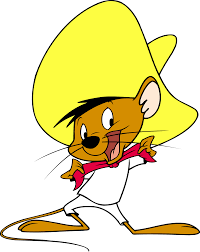 ATENÇÃO 👩🏻‍🏫
Este tipo de frases são conhecidas como trava-línguas!!
Sons que oferecem maior dificuldade
S
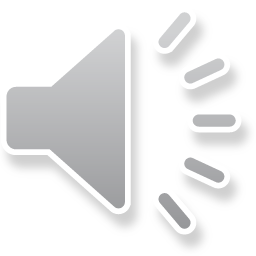 Sons que oferecem maior dificuldade Exercício 4
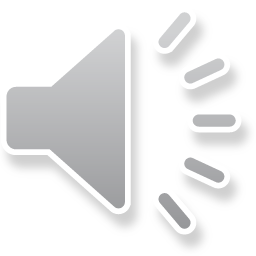 Escreva a palavra na coluna correta